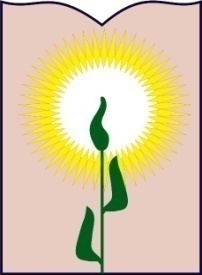 Бюджетное  учреждение Вологодской области «Областной центр психолого-педагогической, медицинской и социальной помощи»(БУ ВО «Областной центр ППМСП»)
Возможности дистанционных технологий в работе специалистов психолого-педагогического профиля
Соболева Мария Евгеньевна, 
заместитель директора 
по реабилитационно-коррекционной работе
Возможности применения дистанционных технологий в работе специалиста
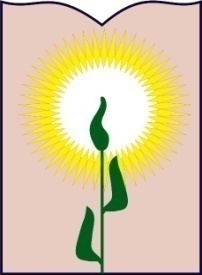 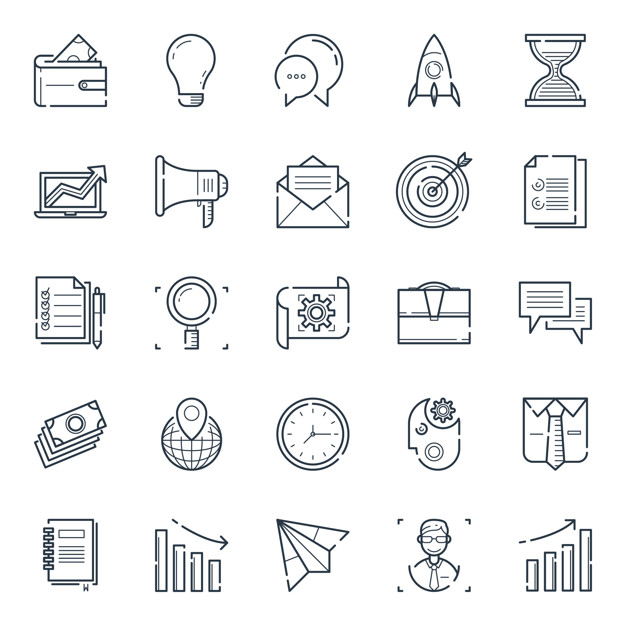 Информирование о возможности получения психолого-педагогической помощи
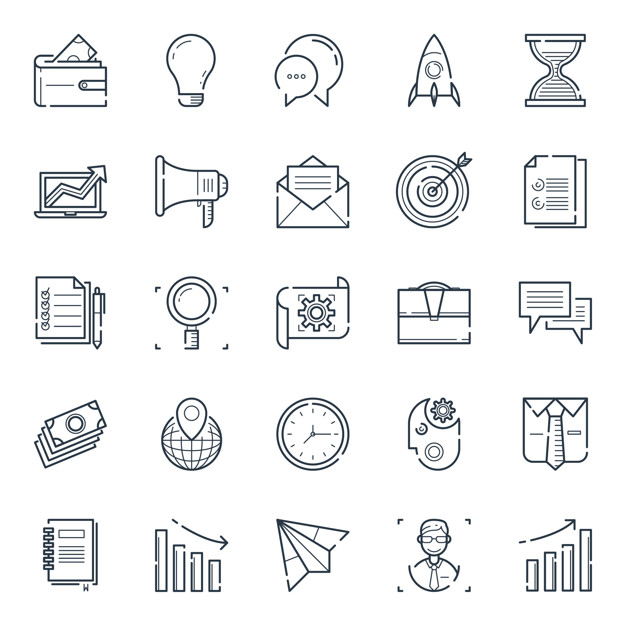 Обеспечение возможности получения психолого-педагогической помощи и поддержки
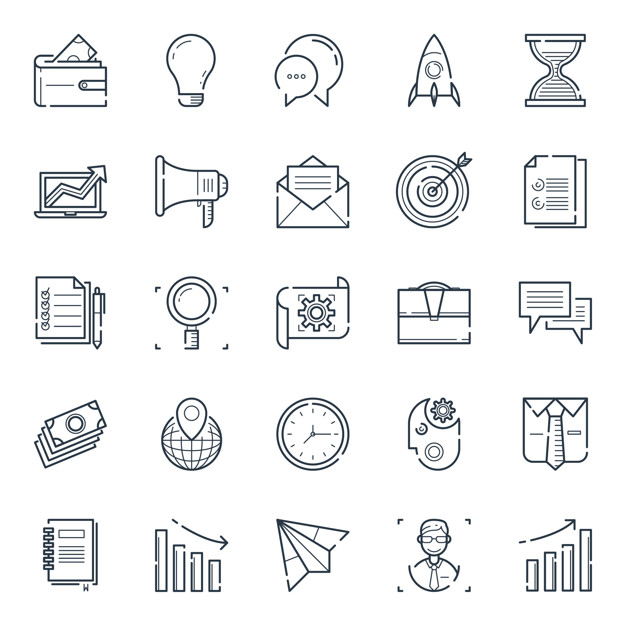 Популяризация значимой информации по психолого-педагогической тематике
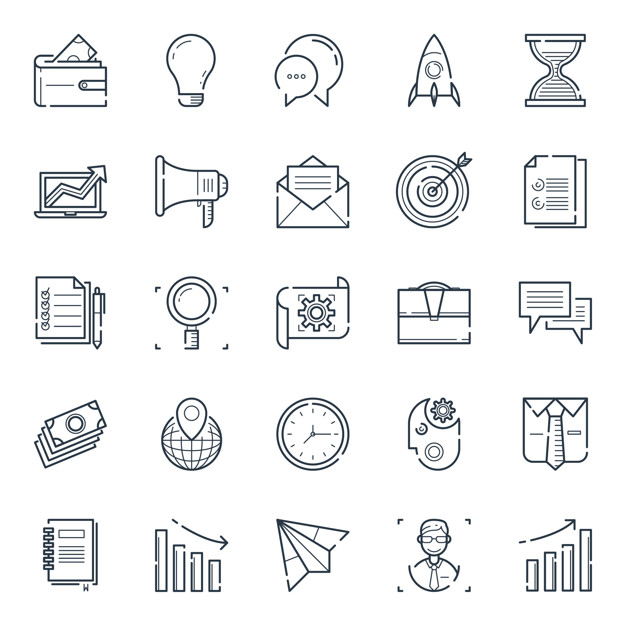 Обеспечение индивидуально-ориентированного подхода при обучении в дистанционной форме
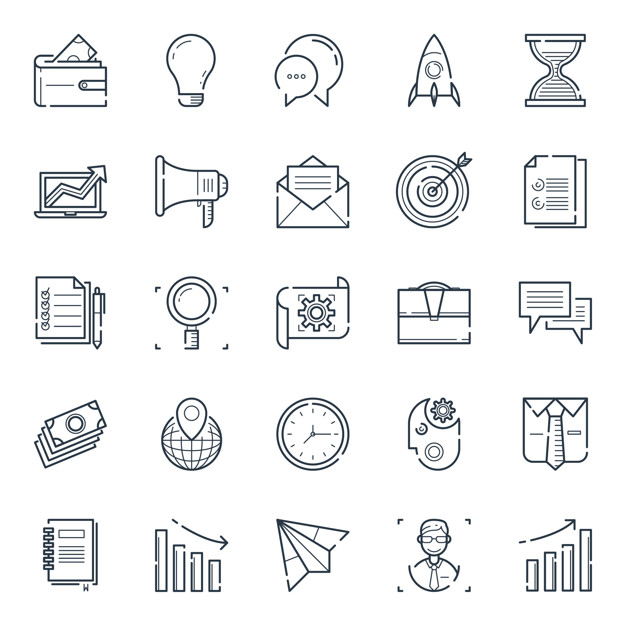 Организация развивающего досуга детей в домашних условиях
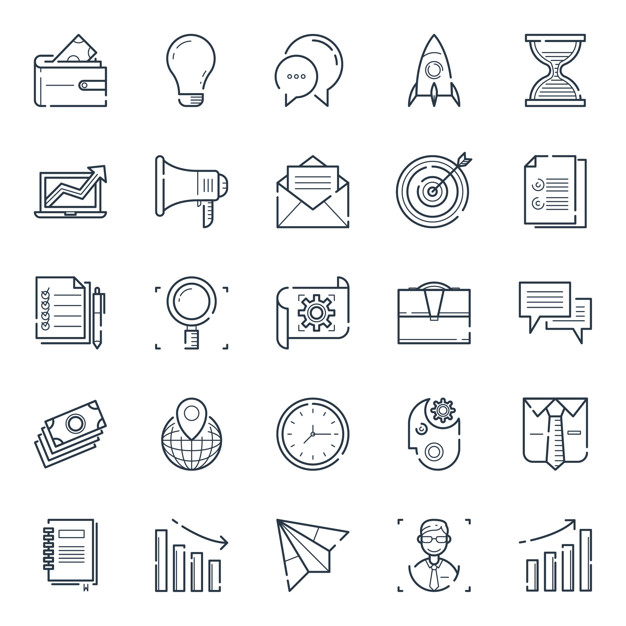 Проведение отдельных диагностических процедур
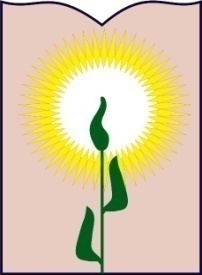 Информирование родителей (законных представителей) о возможности получения психолого-педагогической помощи
Информирование по телефонам «горячих линий»
Размещение информационных объявлений на официальном сайте образовательной организации и в социальных сетях
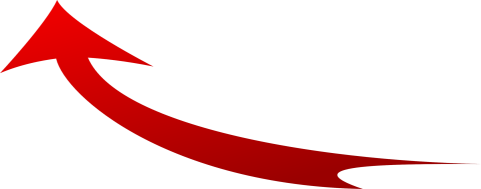 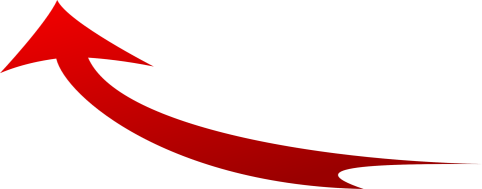 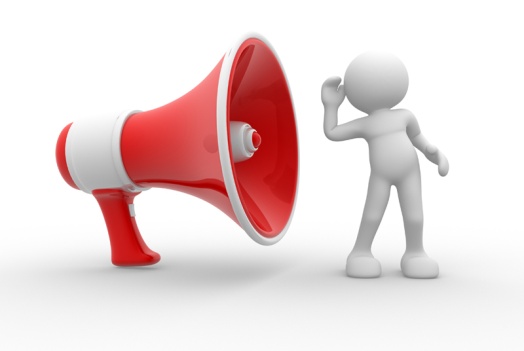 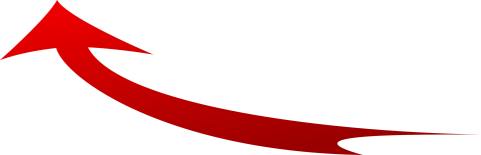 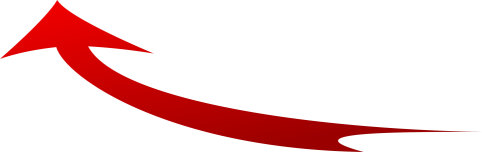 Размещение информации в электронных дневниках
Рассылка по электронной почте и в чаты мессенджеров
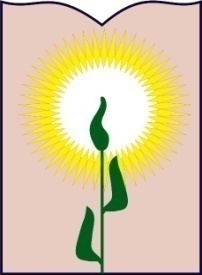 Услуги психолого-педагогического сопровождения, возможные для реализации в дистанционной форме
Психолого-педагогическое консультирование
Психолого-педагогическая профилактика
Психолого-педагогическое просвещение
Психолого-педагогическая диагностика (выборочно)
Какие ресурсы специалисты используют для оказания услуг?
Телефонная связь
Переписка через электронную почту
Социальные сети 
Мессенджеры
Образовательные платформы
Кто оказывает услуги?
Педагоги-психологи
Учителя-логопеды
Учителя-дефектологи
Социальные педагоги
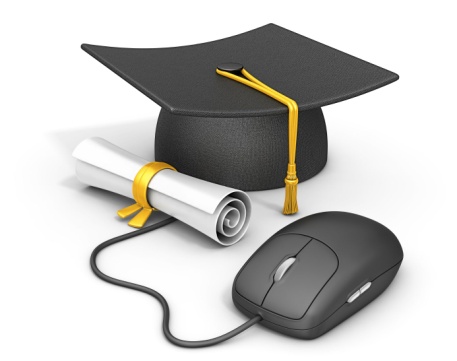 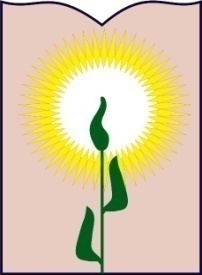 Телефонная связь
ПРЕИМУЩЕСТВА
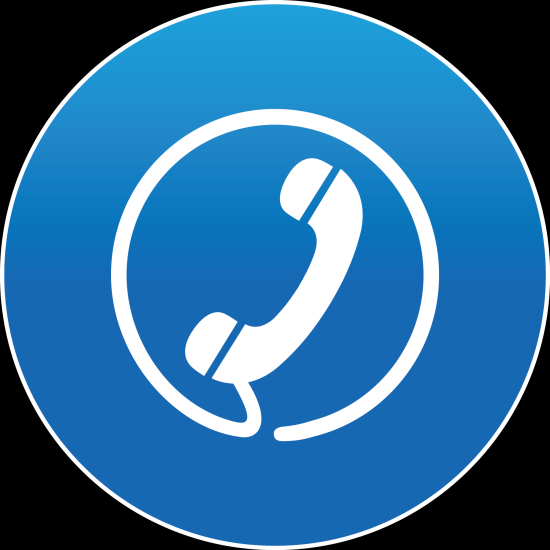 доступность и простота использования;
востребованная форма взаимодействия со стороны родителей;
возможность сохранения анонимности 
ведение переговоров в режиме «здесь и сейчас»;
возможность сиюминутного реагирования на обращение клиента
НЕДОСТАТКИ
связь исключительно через  слуховой канал восприятия;
помехи и шум, возникающие в результате плохого качества связи, отвлекающие от разговора;
возможность прерывания абонентом разговора в любую минуту;
необходимость оплаты услуг связи
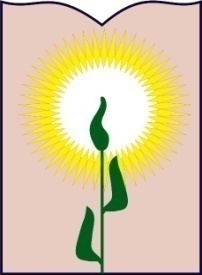 Электронная почта
ПРЕИМУЩЕСТВА
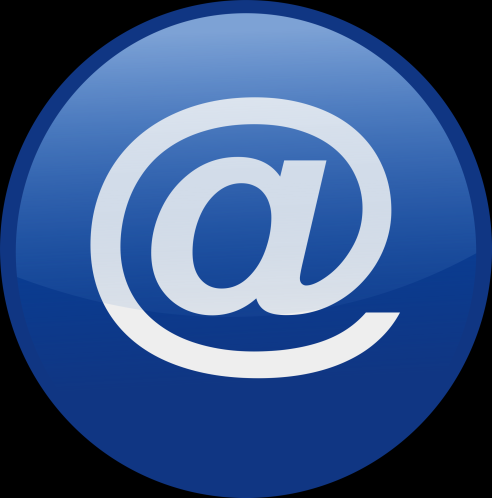 распространенность и простота использования ресурса;
возможность приложить документ, сопровождающий ответ специалиста, ссылку на развивающий контент;
возможность сохранения анонимности;
возможность повторного изучения переписки;
длительность хранения данных;
возможность распечатки переписки и прилагаемых документов;
может быть инструментом для распространения информации одновременно нескольким получателям;
бесплатный ресурс
НЕДОСТАТКИ
отсроченность ответа; 
трудности в получении обратной связи (получении информации о своевременном прочтении сообщения и степени удовлетворенности клиента сообщением);
отсутствие непосредственного контакта специалиста и клиента;
необходимость постоянной проверки почтового ящика
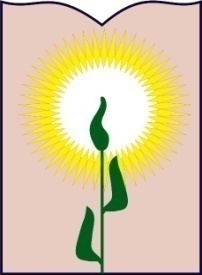 Мессенджер для общения с помощью текстовых сообщений, по аудио- и видеосвязи
ПРЕИМУЩЕСТВА
популярность сервиса;
возможность демонстрации экрана;
доступен для использования на телефоне и компьютере;
наличие бесплатного группового видеочата;
обмен файлами;
групповой чат с историей сообщений;
отсутствие доступа к телефону абонента;
неограниченное время групповых конференций
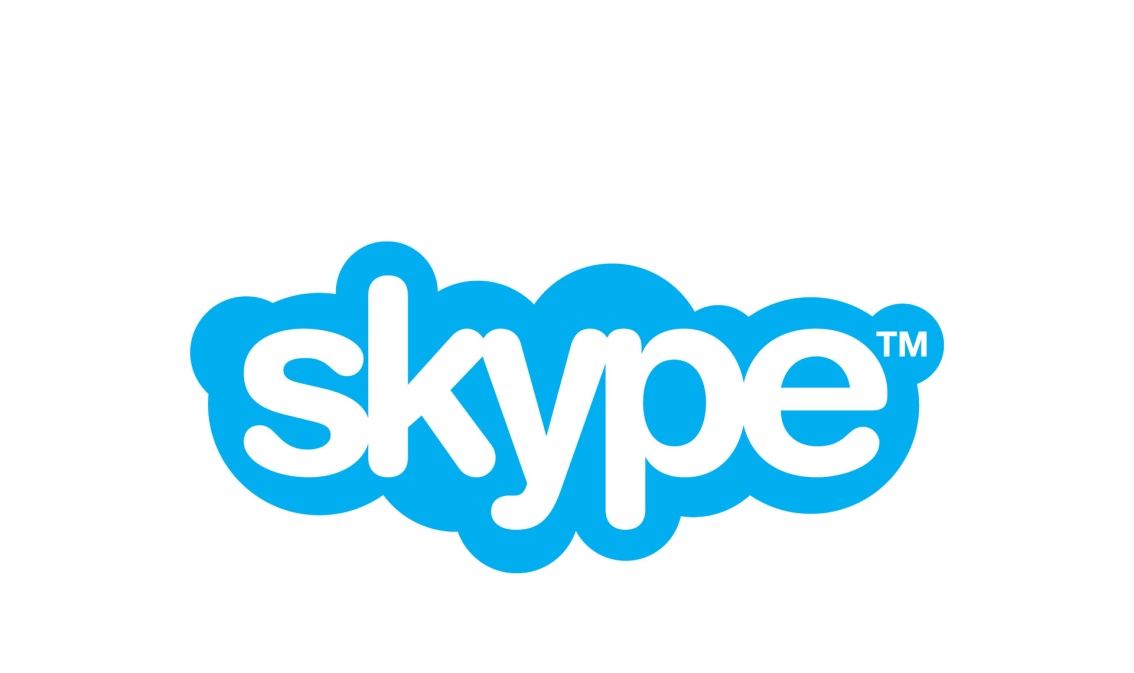 НЕДОСТАТКИ
обе стороны должны быть онлайн;
отсутствие возможности централизованного управления чатом;
отсутствие политики хранения данных;
большая реклама;
низкое качество видео;
низкая скорость обмена файлами;
низкое качество показа экрана
Платформа для проведения занятий
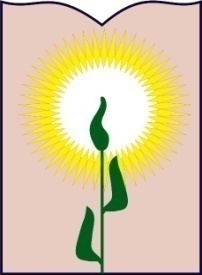 ПРЕИМУЩЕСТВА
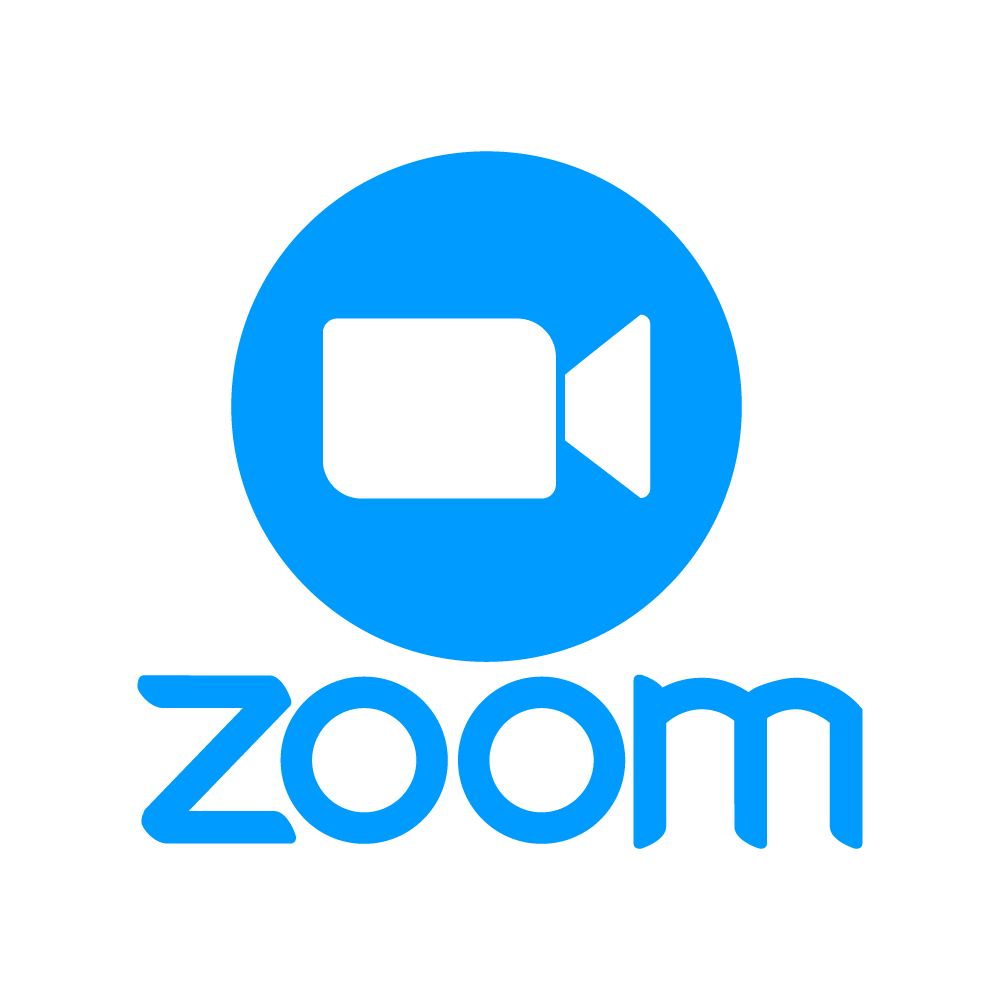 Стабильность соединения
Работает быстрее
Требует меньше оперативной памяти компьютера
Доступны разные варианты демонстрации экрана
Возможно рисованине на онлайн доске
Доступна трансляция экрана с мобильных устройств
НЕДОСТАТКИ
Программа недостаточно известна – нужно разбираться, как она работает
Групповые конференции доступны только 40 минут, дальше нужно активировать платную версию
Мессенджер для общения с помощью текстовых сообщений, по аудио- и видеосвязи
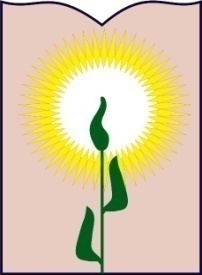 ПРЕИМУЩЕСТВА
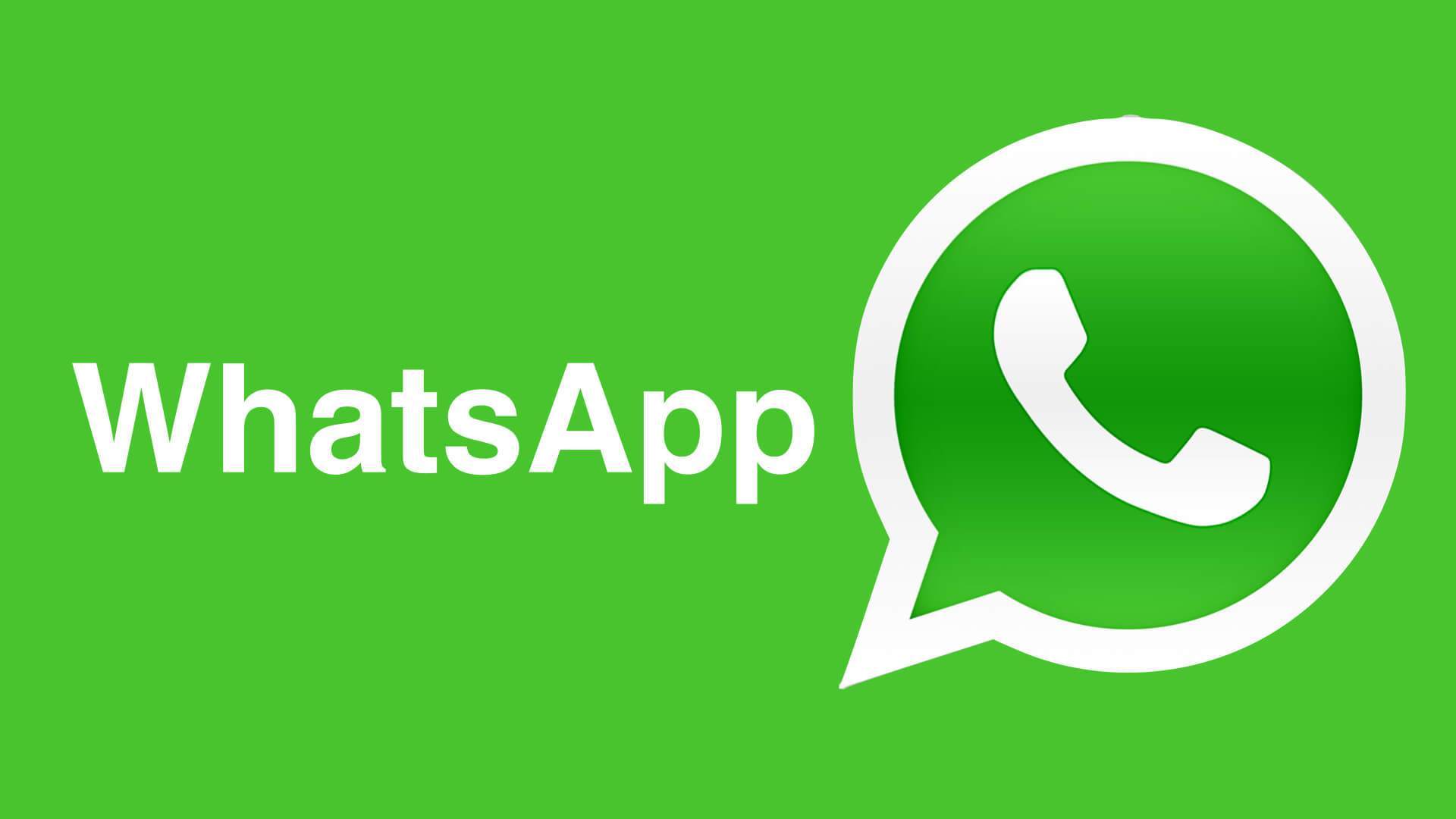 доступность мессенджера;
бесплатные аудио- и видеозвонки, которые можно делать посредством Интернет-соединения (3G или Wi-Fi);
возможность отправлять не только фотографии и видео, PDF-файлы, слайд-шоу и др. документы;
обеспечение оперативной связи;
отображение получения и  прочтения сообщения получателем;
доступность версии для компьютера
НЕДОСТАТКИ
в компьютерной версии доступен только чат и обмен документами;
видеосвязь доступна только с планшета или смартфона (айфона);
аккаунт человека передается как номер телефона;
привязанность к одному номеру телефона
Платформа для проведения занятий
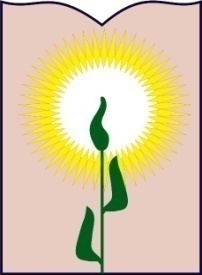 ПРЕИМУЩЕСТВА
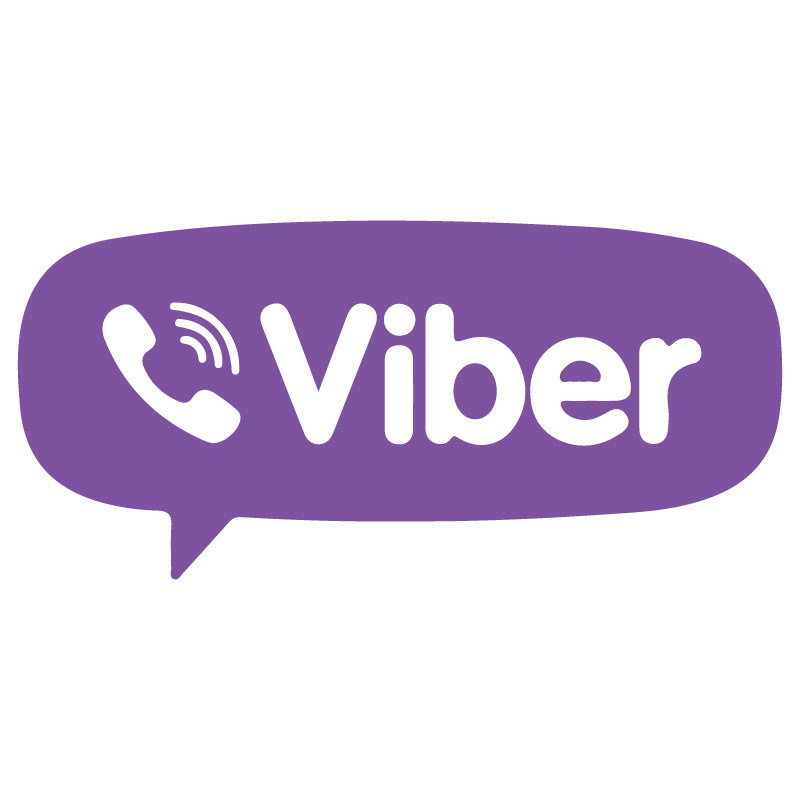 доступность мессенджера;
бесплатные аудио- и видеозвонки;
возможно проведение групповых занятий с количеством подключенных пользователей – до 15 человек;
простой и понятный функционал;
обеспечение оперативной связи;
доступна версия для компьютера, которая синхронизируется с мобильным устройством;
с компьютерной версии доступна аудио и видеосвязь, демонстрация рабочего стола
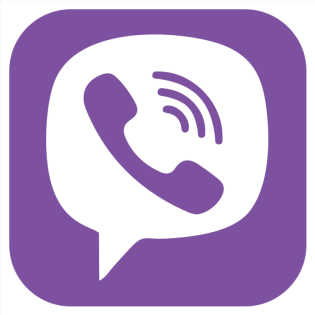 НЕДОСТАТКИ
привязка к номеру мобильного телефона
Социальная сеть
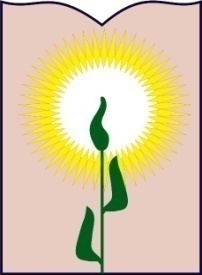 ПРЕИМУЩЕСТВА
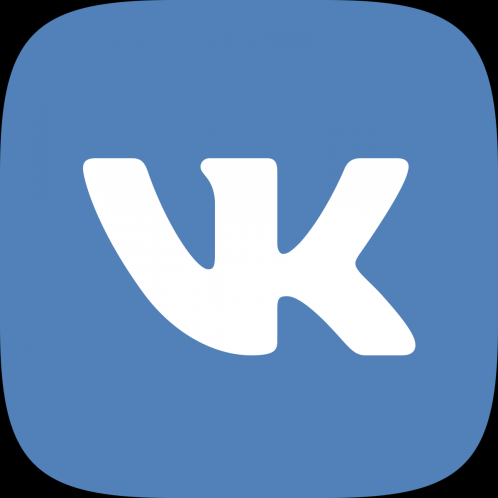 популярность среди родителей и детей;
возможность проведения онлайн трансляции, обмена аудио-, видео-, медиафайлами, документами;
возможность создания групповых бесед, тематических сообществ;
большой объем готовой информации, доступной для переадресации детям и родителям
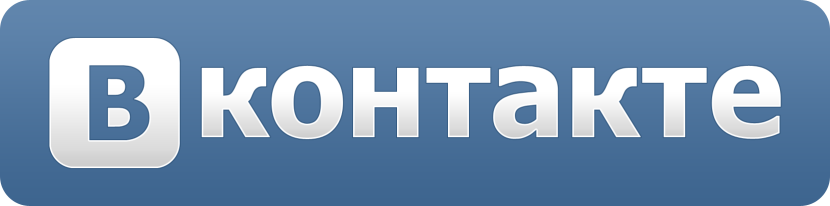 НЕДОСТАТКИ
возможно «взламывание» страниц;
трудная система разблокировки страницы
Проведение онлайн диагностики
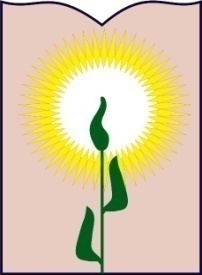 создание онлайн опросов и тестов с помощью Интернет-конструкторов (например, тестирование через Google-формы);
наблюдение за взаимодействием родителя и ребенка посредством видеосвязи с использованием вышеперечисленных ресурсов;
беседы с родителем и ребенком;
заполнение детьми и родителями тестов и диагностических заданий, направленных в электронном виде;
проведение диктантов с последующим направлением выполненной работы фотографией или скан-документом;
использование онлайн-тестов;
демонстрация презентации с заданиями
Ссылки на онлайн-тесты:
«Энциклопедия психодиагностики» http://www.psylab.info/ 
«А.Я. психология: описания психологических тестов, тестирование он-лайн» http://azps.ru/ 
«Психологическая лаборатория» http://vch.narod.ru/ 
«Психодиагностические методики. Психологические тесты он-лайн» https://www.psychol-ok.ru/lib/psychodiagnostics.html
Ресурсы для проведения занятий
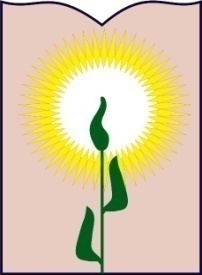 Учи.ру
https://uchi.ru/teachers/urok
Навыки Алисы 
(«Легко сказать» и др.)
https://yandex.ru/alice/legko-skazat
Smart Learning Suite
https://suite.smarttech.com/
LEARNINGAPPS.ORG
https://learningapps.org/
https://www.igraemsa.ru/igry-dlja-detej/poznavatelnye-igry
«Играемся»
«Разумейкин»
https://www.razumeykin.ru/
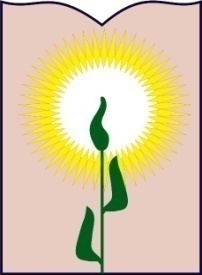 БУ ВО «Областной центр ППМСП»
160002, г. Вологда, Поселковый пер., д. 3
(8172) 53-03-70 (регистратура)
(8172) 51-38-28 (т/ф), (8172) 51-76-14 (т/ф)
ocpmcc@mail.ru, ocpmcc.edu35.ru , 
https://www.podderjkasemei35.ru/
http://vk.com/mo_pmcc    
https://vk.com/sekretniemateriali35 
http://vk.com/pmccforkids
8-900-553-40-22 («горячая линия») 
пн. - пт. с 9.00 до 18.00
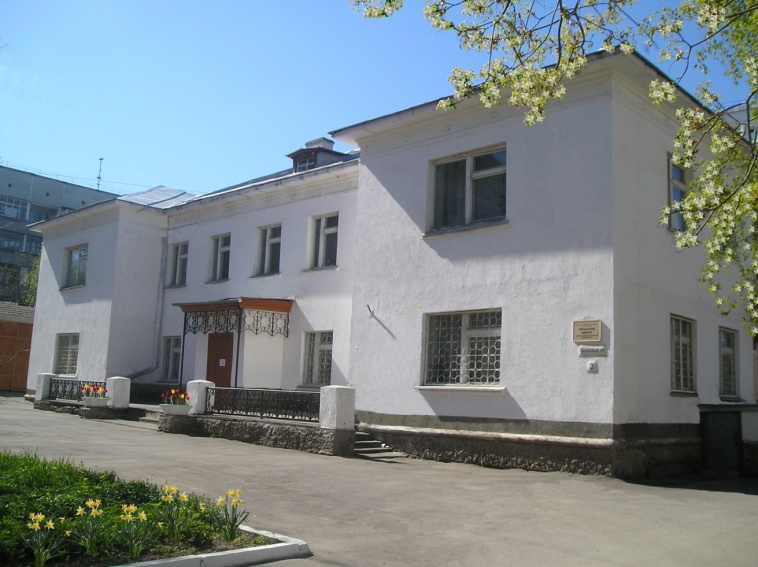